PersonalInformationEconomyImmersive Executive Educational ProgramDecember 2022
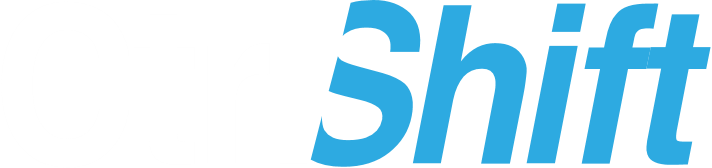 Overview_____________________________
A seismic personal data control shift is washing over the world’s economies. 
Personal data control and the associated value generated from them are shifting from organizations to the self-sovereign individual—the shift results from decades of micro shocks triggered by technological advances, regulation, and consumer opinion. 
Businesses must respond to this shift—adjust their strategies, business models, governance frameworks, resource plans, tech stacks, product and service configurations, and more—to effectively compete; to connect, communicate, conduct commerce with and serve the self-sovereign individual. 
The Ctrl-Shift Personal Information Economy Immersive Executive Educational Program prepares organizations and their executives to embrace the personal data control shift. 
Through hybrid working groups, individual coaching sessions, readings, videos, case studies, exercises, and subject matter interviews, this program helps organizations and their executives embrace and thrive in the personal information economy.
Objectives_____________________________
Understand and evaluate a business's market position through the lens of the four personal information economy pillars: business, opinion, legal, technology
Evaluate the potential impact of the personal data control shift on your industry and business
Develop and refine strategies to thrive in the personal information economy
Uncover critical insights
Identify and meet strategic partners and subject matter experts
Identify opportunities for and start scoping new value-generating products and services
Identify what your business should keep doing, do differently, stop doing
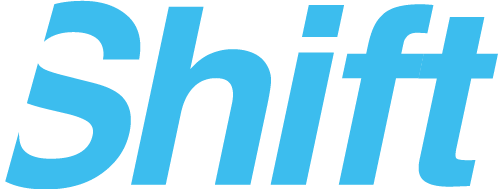 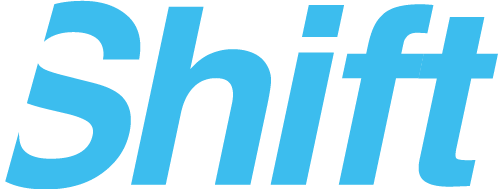 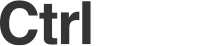 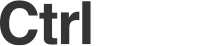 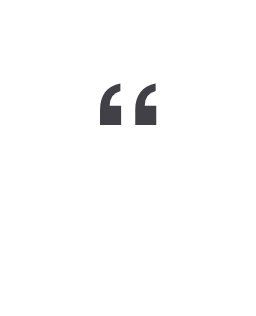 Once in a generation market shifts transform business and society, creating wholly new opportunities. The personal data control shift is that opportunity.
Copyright@2022 Ctrl-Shift
Copyright@2022 Ctrl-Shift
2
Elements_____________________________
Initial Assessment
The initial assessment is an anonymous survey to be completed one week prior to the opening group workshop. Responses to this survey helps Ctrl-Shift tailor the program to the organization’s specific context. 
Opening group workshop
A one-day immersive hybrid group workshop that explores the personal data control shift via the Ctrl-Shift BOLT—business, opinion, legal, technology—Framework. 
The workshop includes team exercises geared toward helping teams contextualize the general learnings to their individual organizational and departmental context. 
Individual executive coaching sessions
Ctrl-shift will privately meet bi-monthly with each participating executive in a one-hour session to dive deeply into each aspect of the personal data control shift that is most relevant to the executive's focus. Throughout the eight sessions, we will raise and answer specific questions and address challenges and opportunities confronting the executive. 
Subject matter expert interviews
Ctrl-Shift will arrange 2~3 subject matter expert (SME) interviews for each participating executive. These interviews will be handcrafted following the wisdom-based learning approach, i.e., SEMs will be explicitly selected based on their direct experience that can help executives address specific challenges that the executive is trying to overcome or opportunities they’re looking to realize.
Closing group workshop
The closing workshop is a half-day program that allows each participating executive to reflect on and share learnings and insights they’ve uncovered throughout the program with the entire group. 
Closing assessment
The closing assessment is an anonymous survey to be completed after the program. It assesses the overall results of the program and identities opportunities for future exploration and work, e.g., the standing up of a personal data sandbox, that the business can address.
Size_____________________________
Each program is limited to a minimum of five and a maximum of 10 executives.
Timing and Tuition_____________________________
The program lasts for four months. £5,500 per participant.
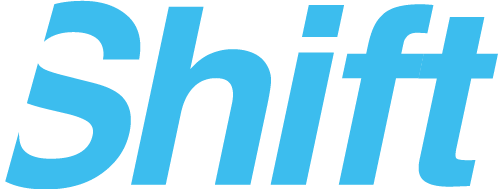 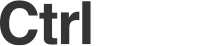 Copyright@2022 Ctrl-Shift
3
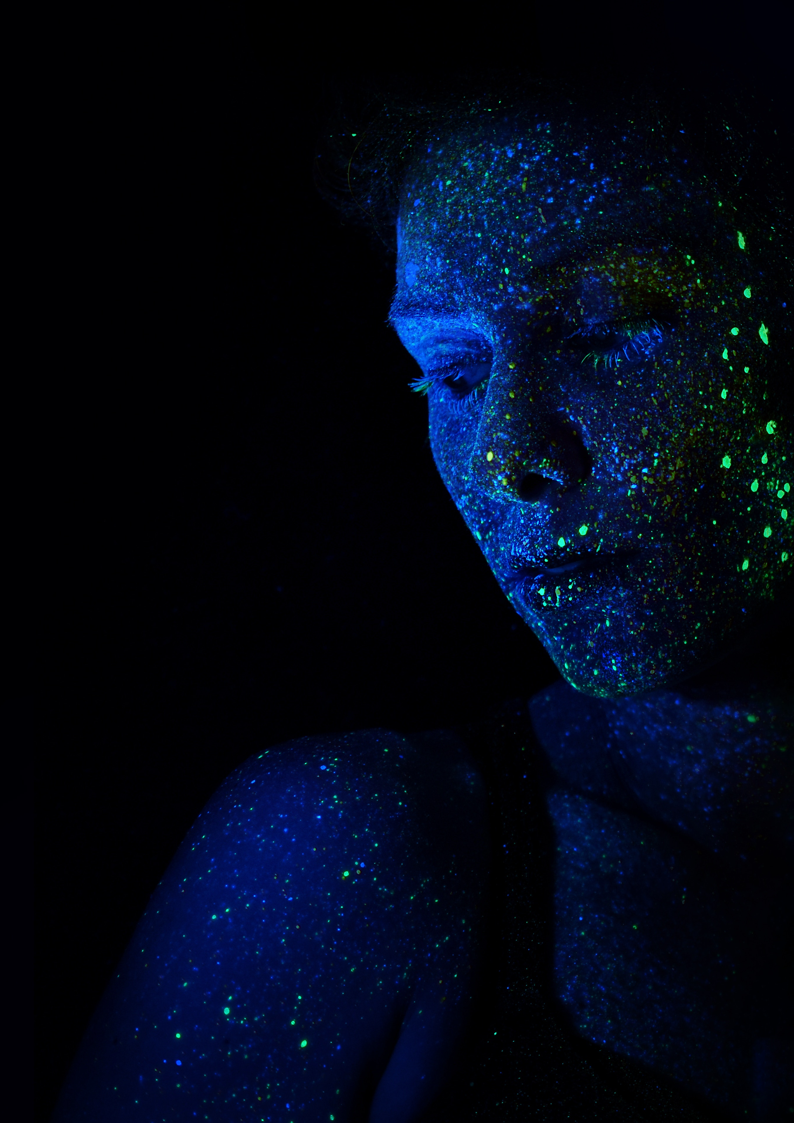 1 King William StreetThe StrandLondonWC2R 1LA
+44 (0) 203 026 5084 info@ctrl-shift.co.uk
www.ctrl-shift.co.uk
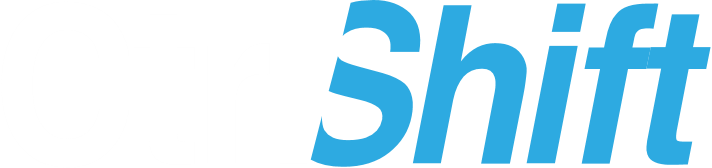 4